HR | Streamline your recruiting process (Microsoft Copilot only)1
Microsoft Copilot
Get started
Cost per hire
Reduce onboarding time
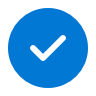 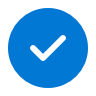 Value benefit
KPIs impacted
Cost Savings
Employee experience
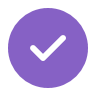 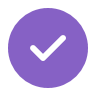 1. Create a Job Description
2. Create Interview Questions
3. Research salary levels
Ask Microsoft Copilot to create job descriptions for any role.
Brainstorm interview questions specific for any role with Copilot. Create both behavioral and technical questions depending on your needs.
Find typical salary levels for positions based on geography.
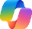 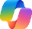 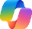 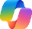 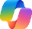 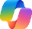 Copilot
Copilot
Copilot
Copilot
Copilot
Copilot
Prompt: Write a job description for a Head of Product Director role with 5+ years of experience.
Prompt: Generate 5 interview questions for an Executive Assistant with 10+ years of experience.
Prompt: Provide a typical salary range for a Head of Product Director role with 5+ years of experience in these five cities.
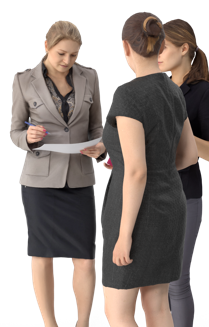 6. Make introductions
5. Create Onboarding Materials
4. Create an Offer Letter
Draft an email to introduce your new employee to their team.
Streamline the onboarding process by asking Copilot to generate learning paths according to individual roles, learning styles and career goals
Found the perfect candidate? Use Copilot to quickly draft an offer letter for you to send.
Prompt: Draft an email to introduce Janeto their new team based on this information from their resume.
Prompt: Develop a 3-month plan to onboard a new hire.
Prompt: Draft a customizable template for an offer letter.
1Access Copilot at copilot.microsoft.com or the Microsoft Copilot mobile app and set toggle to “Web”.